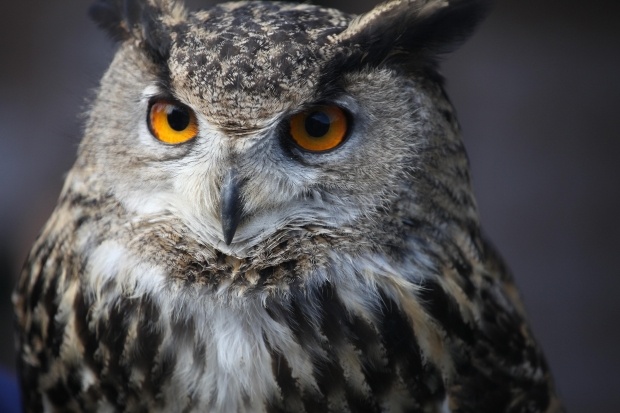 Внеурочное занятие
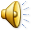 ИГРА
ЧТО? ГДЕ? КОГДА?
1
Девиз:
"Играя - думаем, думая - играем".
2
Тематическая заставка.
Кто победит, кто проиграет, 
   Нас эта тайна донимает.
  Пусть трудности вам  не помеха,
   Мы вам желаем всем успеха.
   Счастливый случай дарит
     Победу игрокам.
    А дружба и удача 
    В игре помогут вам.
3
Разминка.  Кто это или что это?
1. Русская сказка «Финист – ясный …»
    2. Музыкант, играющий на скрипке?
    3. Индийский фокусник.
    4. Место в театре, где играют актёры.
    5. Ёмкость для хранения бензина.
4
Ответы на разминке:
сокол
       скрипач
                   факир
                           сцена
                                   канистра
5
Вопрос № 1
Реши анаграммы и исключи лишнее слово.

ниавд 
           сеотт
                    слот 
                             лексор
6
Ответ № 1
диван   
          тесто   
                   стол     
                            кресло
7
Вопрос № 2
Вставьте вместо точек слово из трёх букв, которое служило бы окончанием первого слова и началом второго
 на (…) ник     
           те (…) рож  
                      со  ( …) есо
8
Ответ № 2
на (род) ник             
          
           те ( сто) рож
                   
                     со ( кол) есо
9
Вопрос № 3
Вставь недостающее число.
16
?
1
3
5
7
2
2
3
3
10
Ответ № 3
10
11
Вопрос № 4
Слово в скобках в верхнем ряду каждого задания образовано из двух рядом стоящих. Пойми закономерность и впиши недостающее слово в скобки нижнего ряда.
                            
                      багор ( роса)  тесак 
                гараж (   ….  )  табак
12
Ответ № 4
Гараж ( жаба) табак
13
Вопрос № 5
Старшему брату 11 лет, а младшему 7. Через сколько лет им вместе будет 26 лет?
14
Ответ № 5
11+7 = 18
                    26 – 18 = 8
                      8 : 2 = 4
15
Вопрос № 6
Тройка лошадей проскакала 6 часов.
 Сколько часов проскакала одна           лошадь?
16
Ответ № 6
6 часов
17
Вопрос № 7
Имя какой сказочной героини произошло от названия единицы измерения длины?
18
Ответ № 7
Дюймовочка - 
  от единицы измерения дюйм,     который равен 2,54 см
19
Вопрос №8
Класс из 25 человек выстроился в шеренгу по одному, чередуясь: девочка, мальчик, девочка и т. д. Сколько в классе мальчиков, если первой стоит девочка?
20
Ответ № 8
Двенадцать мальчиков.
21
Вопрос № 9
Подбери два слагаемых для числа 99 так, чтобы одно было больше другого в 2 раза.
22
Ответ № 9
33 + 66 = 99
23
Вопрос № 10
В первом зале музея 35 картин, а во втором 39. Из первого зала во второй перевесили 4 картины, а из второго 5 картин сняли совсем. Сколько картин стало в каждом зале после этого?
24
Ответ № 10
1зал – 31
                    2 зал - 38
25
Вопрос № 11
Зина хотела прибавить к 14 некоторое число. При сложении она получила 65, но ошиблась, её ответ на 3 больше правильного. Какое число хотела прибавить Зина?
26
Ответ № 11
65 – 3 = 62
                  62 – 14 = 48
27
Вопрос № 12
Миша был на рыбалке. До реки он шёл пешком, а обратно ехал на велосипеде. На весь путь он затратил 40 минут. В другой раз он до реки и обратно ехал на велосипеде и затратил всего 20 минут. Сколько времени понадобится Мише. Чтобы пройти весь путь в оба конца пешком?
28
Ответ № 12
Миша до реки и обратно ехал на велосипеде 20 минут.  Значит, обратно он ухал                       20 : 2 = 10 минут  
  Если до реки Миша шёл пешком, а обратно уехал на велосипеде, всего затратив 40 мин.        40 – 10 = 30 минут 
   Чтобы пройти весь путь в оба конца пешком, понадобится     
                                        30 х 2 =  60 минут
29
Вопрос № 13
Сколько раз нужно ударить топором по ветке, чтобы разделить ее на 6 частей?
30
Ответ № 13
5 раз
31
Вопрос № 14
Как увеличить площадь бассейна вдвое, сохранив деревья и не изменив квадратную форму бассейна?
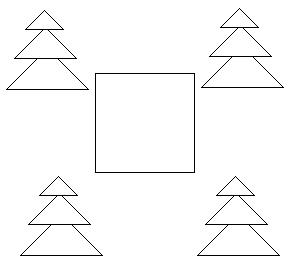 32
Ответ № 14
33
Вопрос № 15
Догадайся и впиши в клетки, пользуясь загадкой – подсказкой, слова так, чтобы они вместе с буквами, стоящими рядом, образовали новые слова. 
              яр
              пар                                       То, что есть на лице   
              какт                                       у некоторых
              реб                                        мужчин
              глоб
34
Ответ № 15
ус
35
Вопрос № 16
Раздели квадрат двумя линиями на
      2 треугольника и 2 четырехугольника
36
Ответ № 16
37
Вопрос № 17
В известной сказке «Поди туда – не знаю куда, принеси то – не знаю что» царь послал стрелка за «тридевять земель». Тридевять – это сколько?
38
Ответ № 17
Тридевять – это 27.

 Дело в том, что на Руси считали по девяткам: тридевять это 9Х3 = 27
39
Вопрос № 18
Разгадайте шараду. В ответ запишите только слово из шарады, начинающе - еся на букву Р.

С     Б — мучительной бываю,
С     М — одежду пожираю,
С      Р — актёру я нужна,
С      С — для повара важна.
40
Ответ № 18
Ответ: роль
41
Вопрос № 19
Эту пирамидку сфотографировали сверху. Найдите правильный снимок.
Номер снимка запишите в бланк ответов.
42
Ответ № 19
№ 3
43
Источники
http://pleer.com/search?q=Digital+Elvis+%26+Zero
Http://pix.com.ua/ru/animals/birds/birds1
http://www.farosta.ru/sites/default/files/logichprimery.pdf
http://zhenskiy-mir.ru
http://www.kinopoisk.ru/film/45864/
44
Автор презентации
Учитель начальных классов  
 Сураева М.В.
45